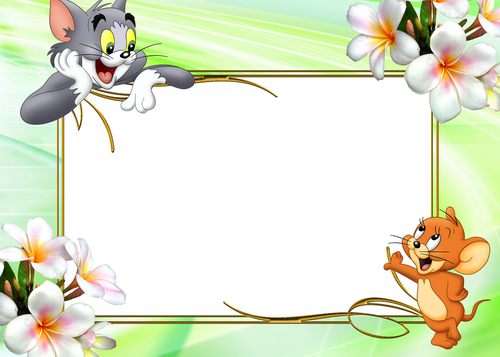 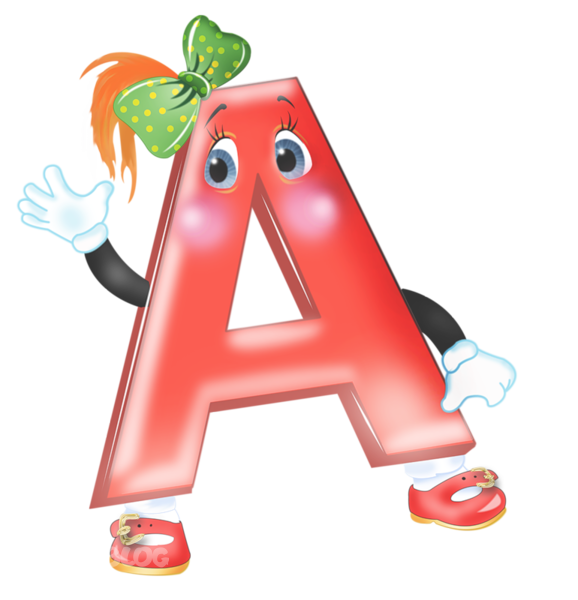 Веселый алфавит
Веселый алфавит
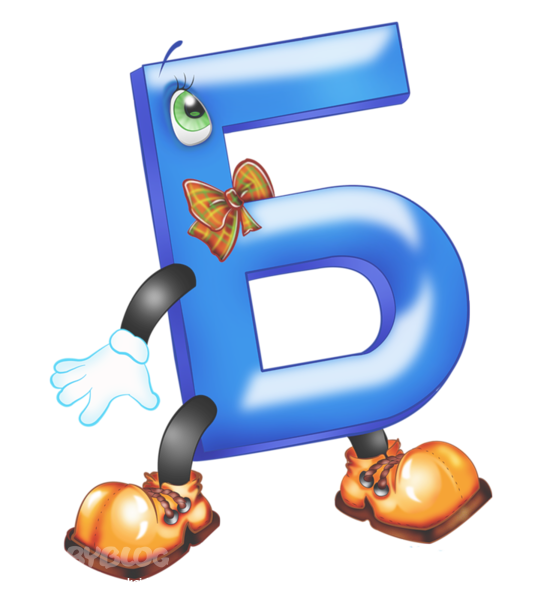 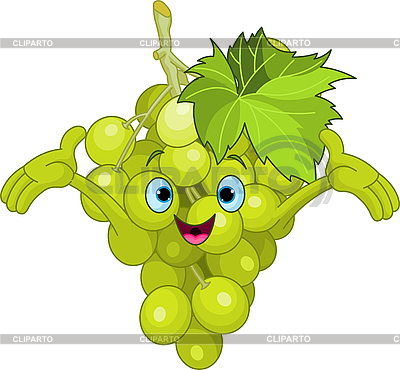 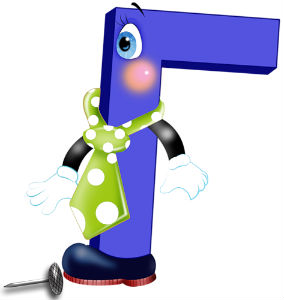 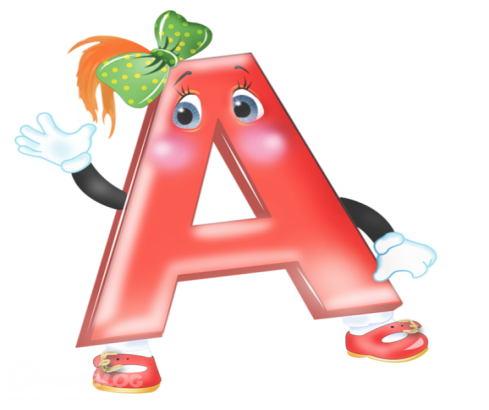 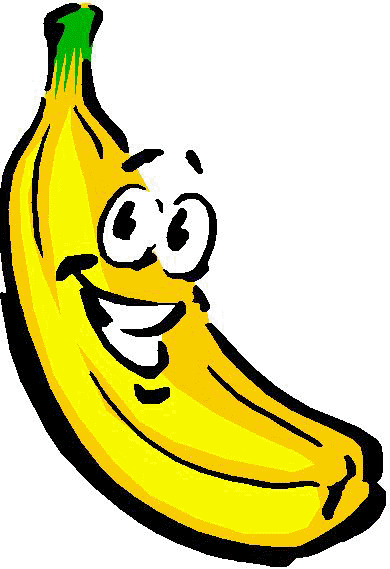 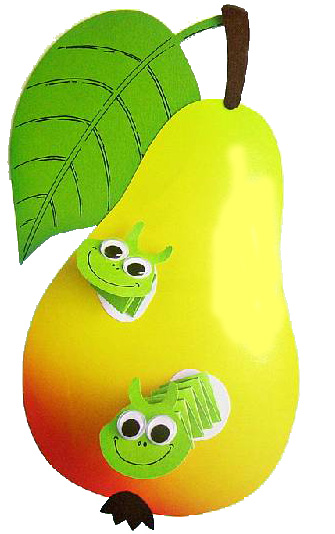 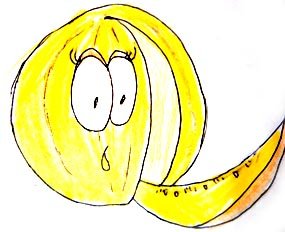 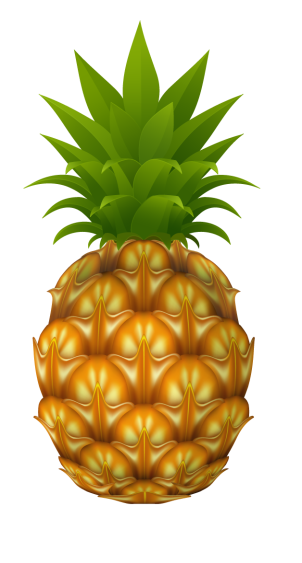 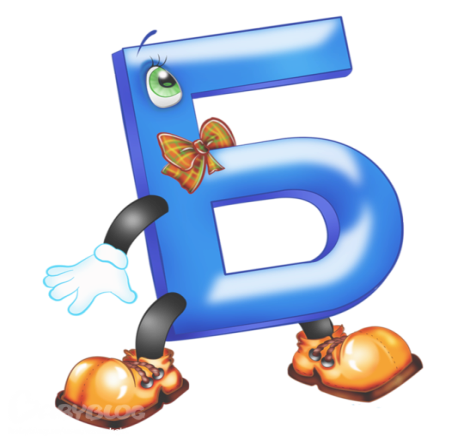 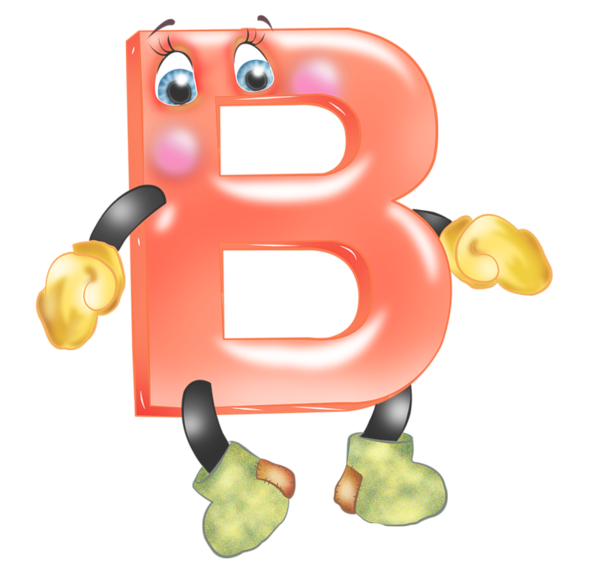